Mrs. Boshell’s Buzzworthy News
 April 8, 2024
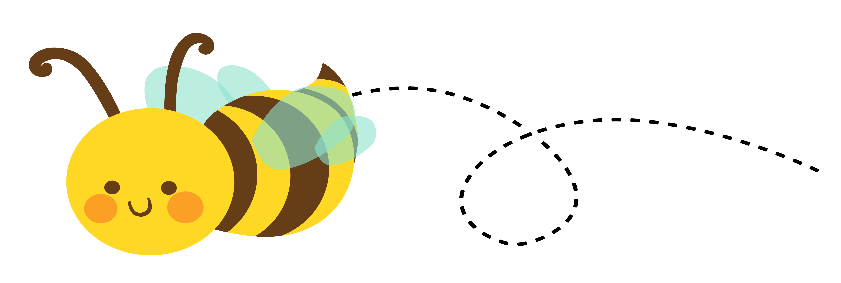 Hive Happenings
Spelling:  
Ou, ow, suffixes –er, -or, -ness
Reading: 
Author’s Purpose, main idea and details 
Grammar: 
Verb tenses
Math:
Graphs, Line plots, bar graphs, pictograph 

Social Studies/Science: 
Solar Eclipse, Lady Liberty lessons

Leader in Me:
Working with others
Important dates
April 15th- wear purple
April 17th- YMCA permission slips due
April 18th- Freaky Friday
April 19th- No school
April 25th- field day
April 26th- law day
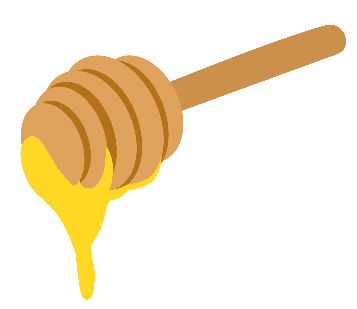 Sweet Reminders


Language Arts-
Friday-5-2 reading comprehension test
Friday-5-2 spelling test	

Math-
Topic 15 minor grade



.
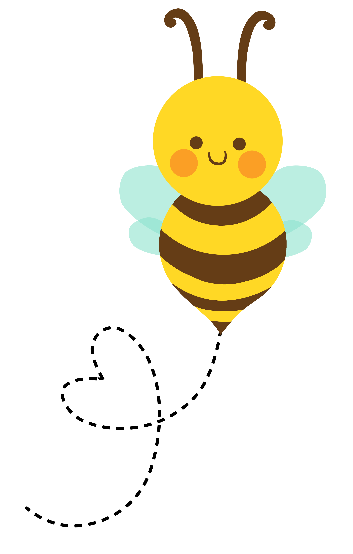 Busy Bee of the Week
Londyn